Systems Analysis and Design
Alan Dennis, Barbara Haley Wixom, and Roberta RothJohn Wiley & Sons, Inc.

Slides by Candace S. Garrod
                     Red Rocks Community College
Architecture Design
Chapter 8
Key Definitions
Architecture design
Plans for how the system will be distributed across computers and what the hardware and software will be used for each computer
Hardware and software specification
Describes the hardware/software components in detail to aid those responsible for purchasing those products.
PowerPoint Presentation for Dennis, Wixom, & Roth Systems Analysis and Design, 3rd EditionCopyright 2006 © John Wiley & Sons, Inc.  All rights reserved.
ELEMENTS OF AN ARCHITECTURE DESIGN
Architectural Components (Functions) of Software
Data storage
Data access logic
Processing required to access stored data
Application logic
Processing logic of the application
Presentation logic
Information display and user command processing
PowerPoint Presentation for Dennis, Wixom, & Roth Systems Analysis and Design, 3rd EditionCopyright 2006 © John Wiley & Sons, Inc.  All rights reserved.
Architectural Design Purpose
Determine what parts of the application software will be assigned to what hardware.
Hardware options:
Clients
Input/output devices employed by users
PCs, laptops, handheld devices, cell phones
Servers
Larger computers storing software
Accessible by many users
PowerPoint Presentation for Dennis, Wixom, & Roth Systems Analysis and Design, 3rd EditionCopyright 2006 © John Wiley & Sons, Inc.  All rights reserved.
Server-Based Architectures
Mainframe
Minicomputer
Microcomputer (personal computer)
PowerPoint Presentation for Dennis, Wixom, & Roth Systems Analysis and Design, 3rd EditionCopyright 2006 © John Wiley & Sons, Inc.  All rights reserved.
Client-Based Architectures
Terminals
Microcomputer (personal computer)
Special purpose terminals(ATMs, kiosks, Palm Pilots, and many others)
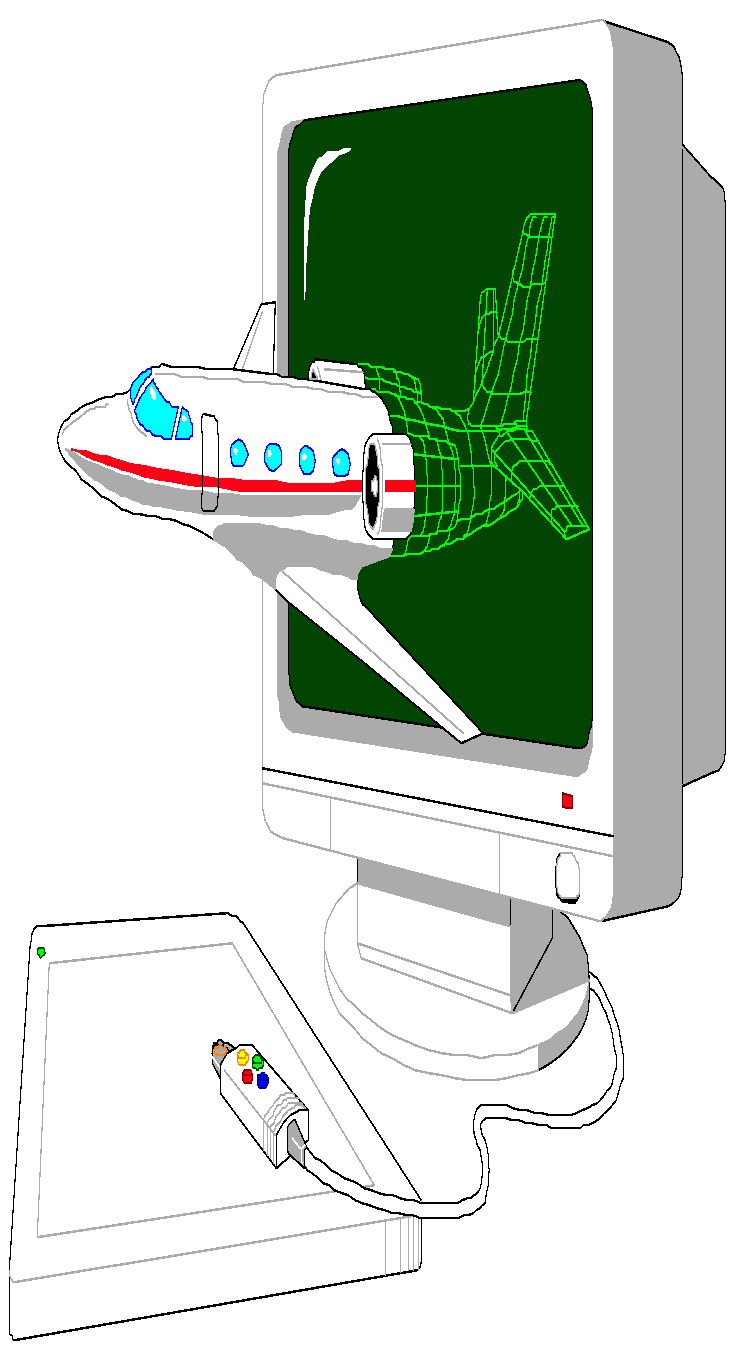 PowerPoint Presentation for Dennis, Wixom, & Roth Systems Analysis and Design, 3rd EditionCopyright 2006 © John Wiley & Sons, Inc.  All rights reserved.
Client-Server Architectures
Server-based Architecture
Client-based Architecture
Client-server based Architecture
PowerPoint Presentation for Dennis, Wixom, & Roth Systems Analysis and Design, 3rd EditionCopyright 2006 © John Wiley & Sons, Inc.  All rights reserved.
Server-Based Architecture
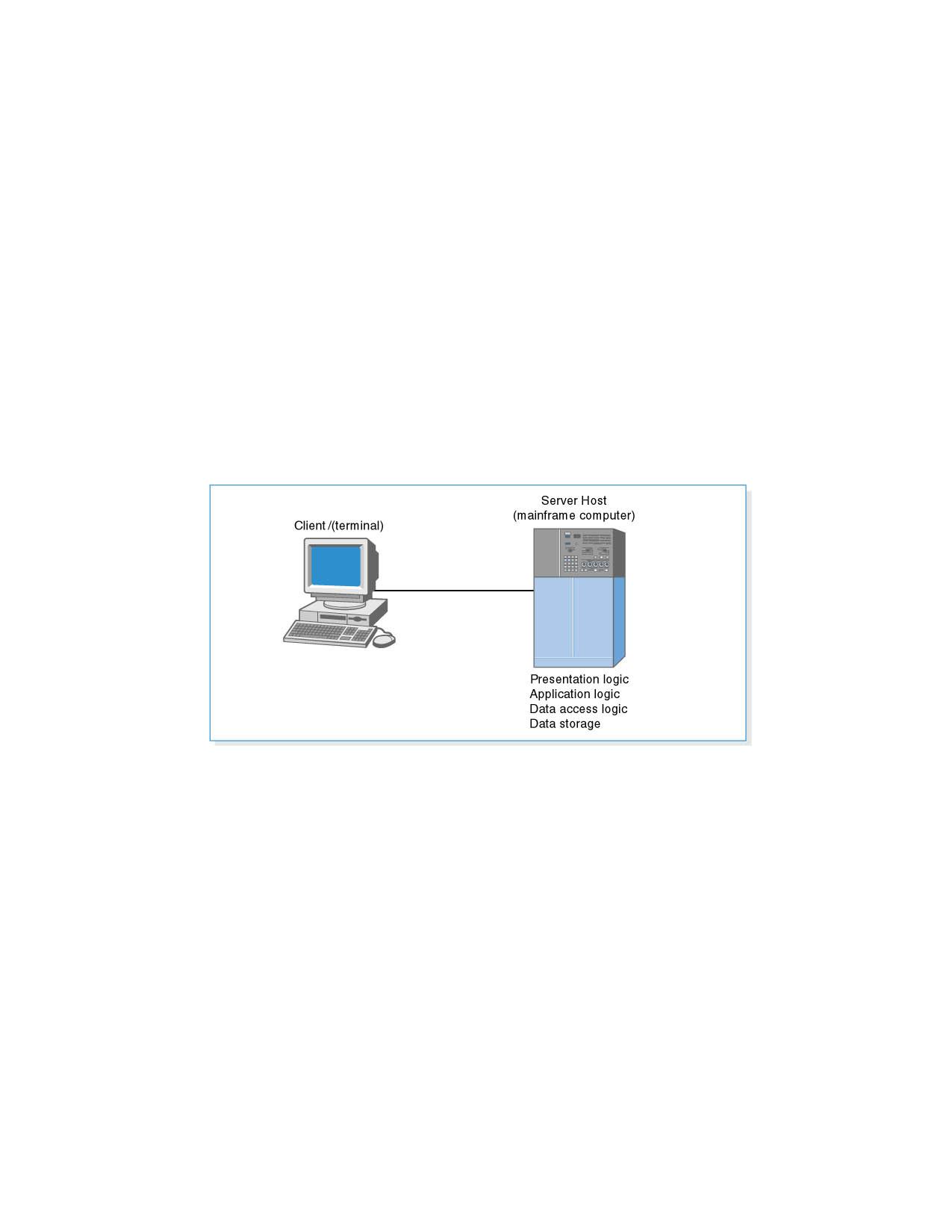 PowerPoint Presentation for Dennis, Wixom, & Roth Systems Analysis and Design, 3rd EditionCopyright 2006 © John Wiley & Sons, Inc.  All rights reserved.
Client-Based Architecture
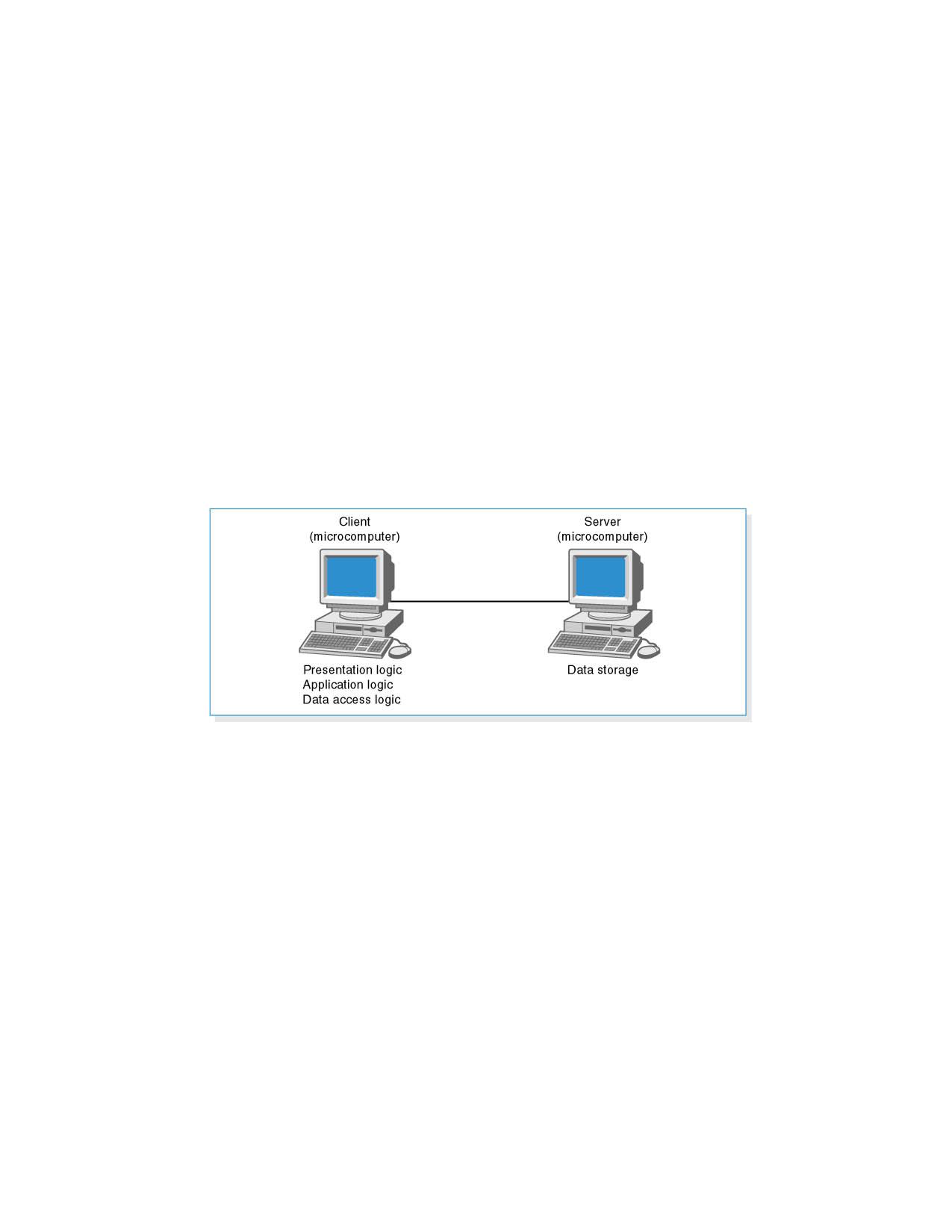 PowerPoint Presentation for Dennis, Wixom, & Roth Systems Analysis and Design, 3rd EditionCopyright 2006 © John Wiley & Sons, Inc.  All rights reserved.
Client-Server Architecture (Two-Tiered)
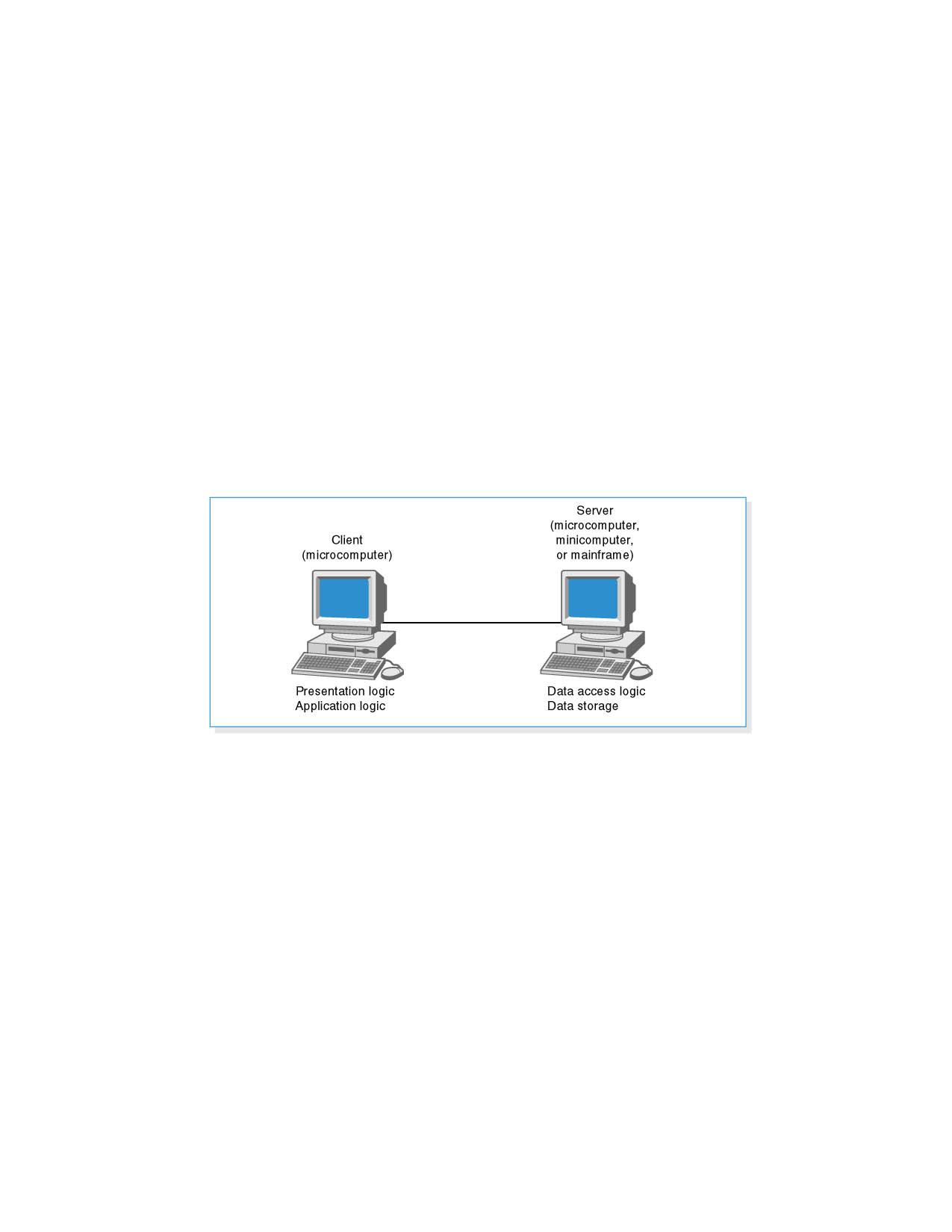 PowerPoint Presentation for Dennis, Wixom, & Roth Systems Analysis and Design, 3rd EditionCopyright 2006 © John Wiley & Sons, Inc.  All rights reserved.
Client-Server Attributes
Benefits
Scalable 
Works with multiple vendors/products through middleware 
Improved modularity of web-based systems
No central point of failure
Limitations
Complexity
New programming languages and techniques (adds stress for personnel)
More complex to update
PowerPoint Presentation for Dennis, Wixom, & Roth Systems Analysis and Design, 3rd EditionCopyright 2006 © John Wiley & Sons, Inc.  All rights reserved.
Three-Tiered Client-Server Architecture
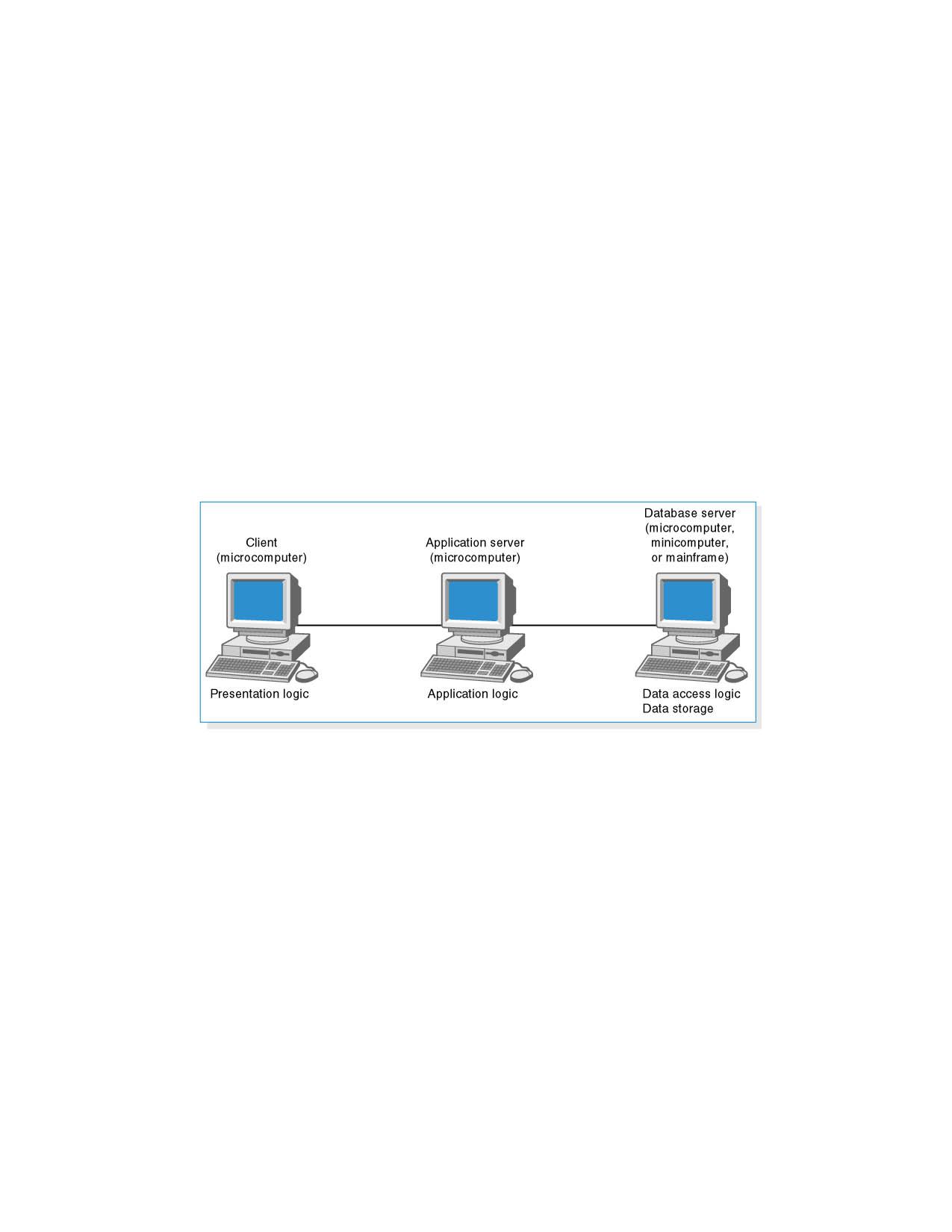 PowerPoint Presentation for Dennis, Wixom, & Roth Systems Analysis and Design, 3rd EditionCopyright 2006 © John Wiley & Sons, Inc.  All rights reserved.
Four-Tiered Client-Server Architecture
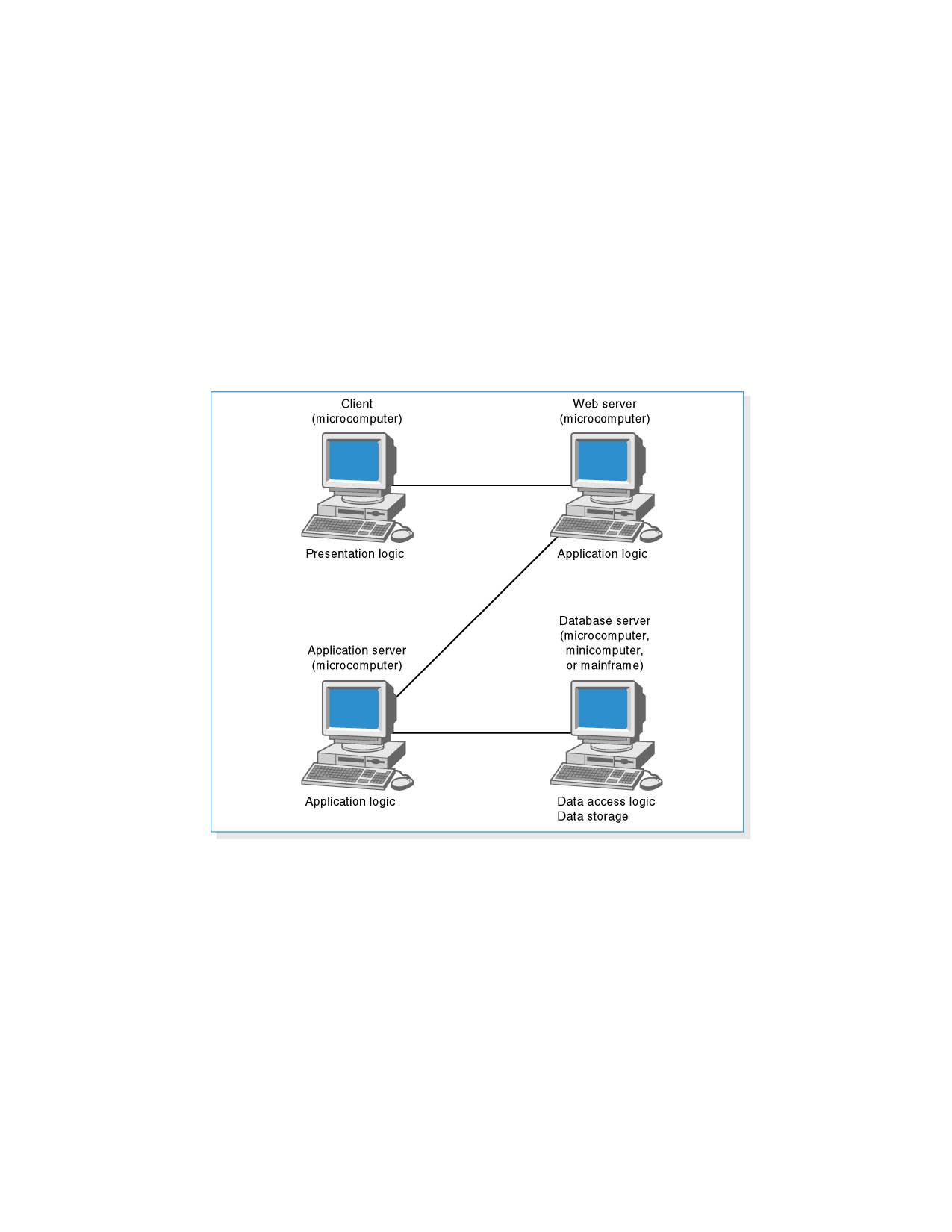 PowerPoint Presentation for Dennis, Wixom, & Roth Systems Analysis and Design, 3rd EditionCopyright 2006 © John Wiley & Sons, Inc.  All rights reserved.
N-Tiered versus 2-Tiered Client-Server Architectures
Benefits
Separates processing to better balance load on different servers
More scalable
Limitations
Greater load on the network
More difficult to program and test
PowerPoint Presentation for Dennis, Wixom, & Roth Systems Analysis and Design, 3rd EditionCopyright 2006 © John Wiley & Sons, Inc.  All rights reserved.
Your Turn
Consider the course registration system at your university:
What computing architecture does it use?
What computing architecture would you use if you were replacing it today?
PowerPoint Presentation for Dennis, Wixom, & Roth Systems Analysis and Design, 3rd EditionCopyright 2006 © John Wiley & Sons, Inc.  All rights reserved.
CREATING AN ARCHITECTURE DESIGN
Selecting an Architecture Design
Lower costs often used to justify choice of client-server
Recommended selection process:
Expand nonfunctional requirement details
Base architecture selection on the detailed nonfunctional requirements
PowerPoint Presentation for Dennis, Wixom, & Roth Systems Analysis and Design, 3rd EditionCopyright 2006 © John Wiley & Sons, Inc.  All rights reserved.
Operational Requirements
Type of Requirement              Definition                                       Examples
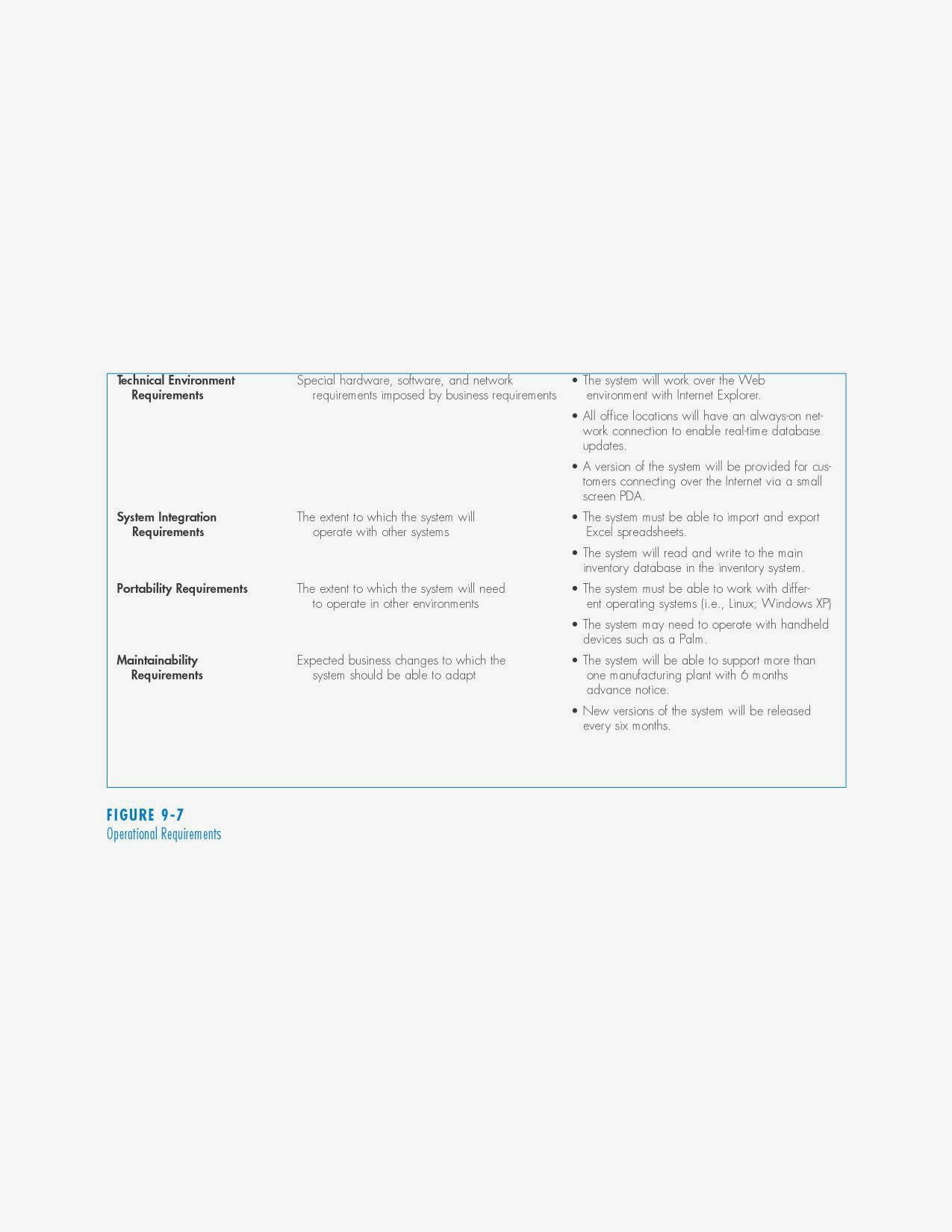 PowerPoint Presentation for Dennis, Wixom, & Roth Systems Analysis and Design, 3rd EditionCopyright 2006 © John Wiley & Sons, Inc.  All rights reserved.
Performance Requirements
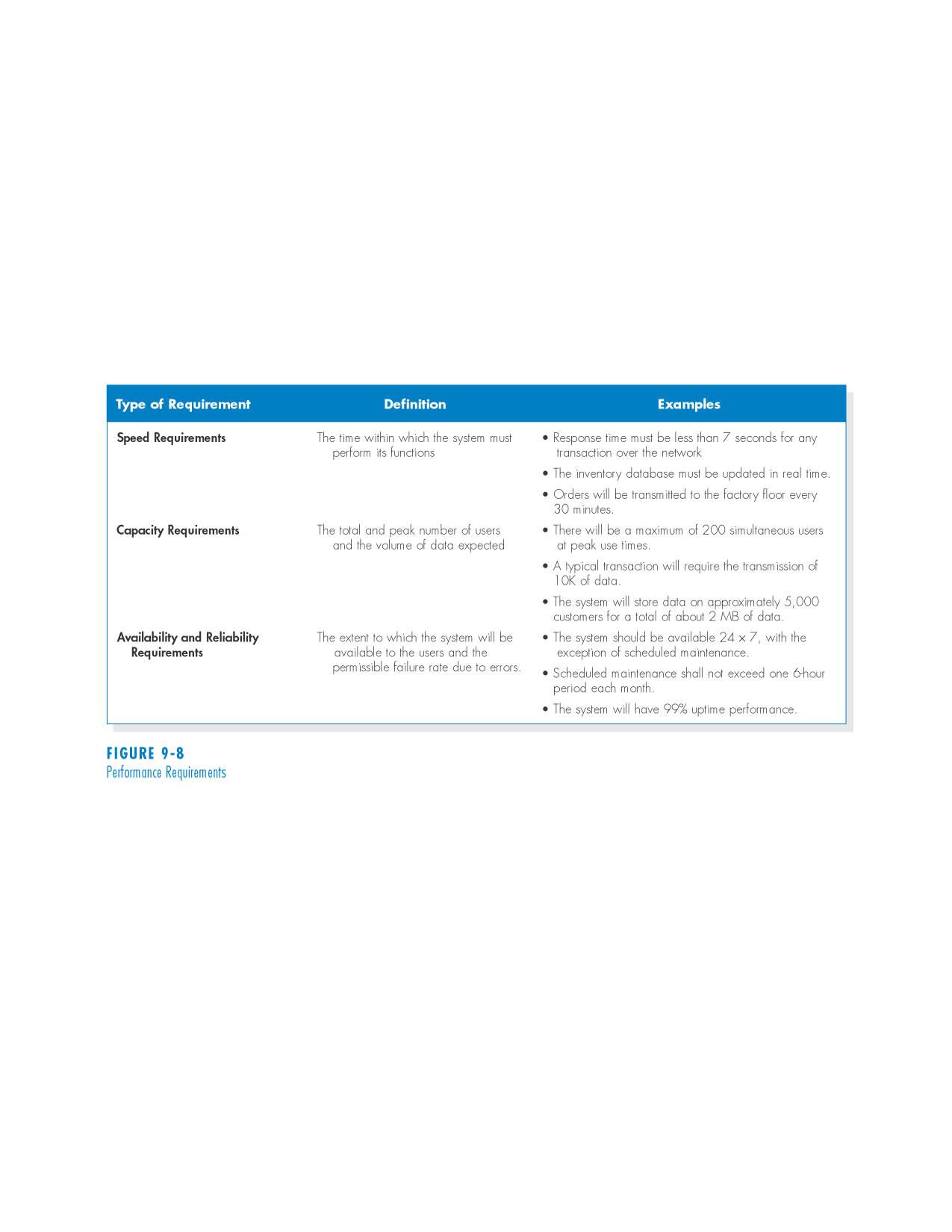 PowerPoint Presentation for Dennis, Wixom, & Roth Systems Analysis and Design, 3rd EditionCopyright 2006 © John Wiley & Sons, Inc.  All rights reserved.
Security Requirements
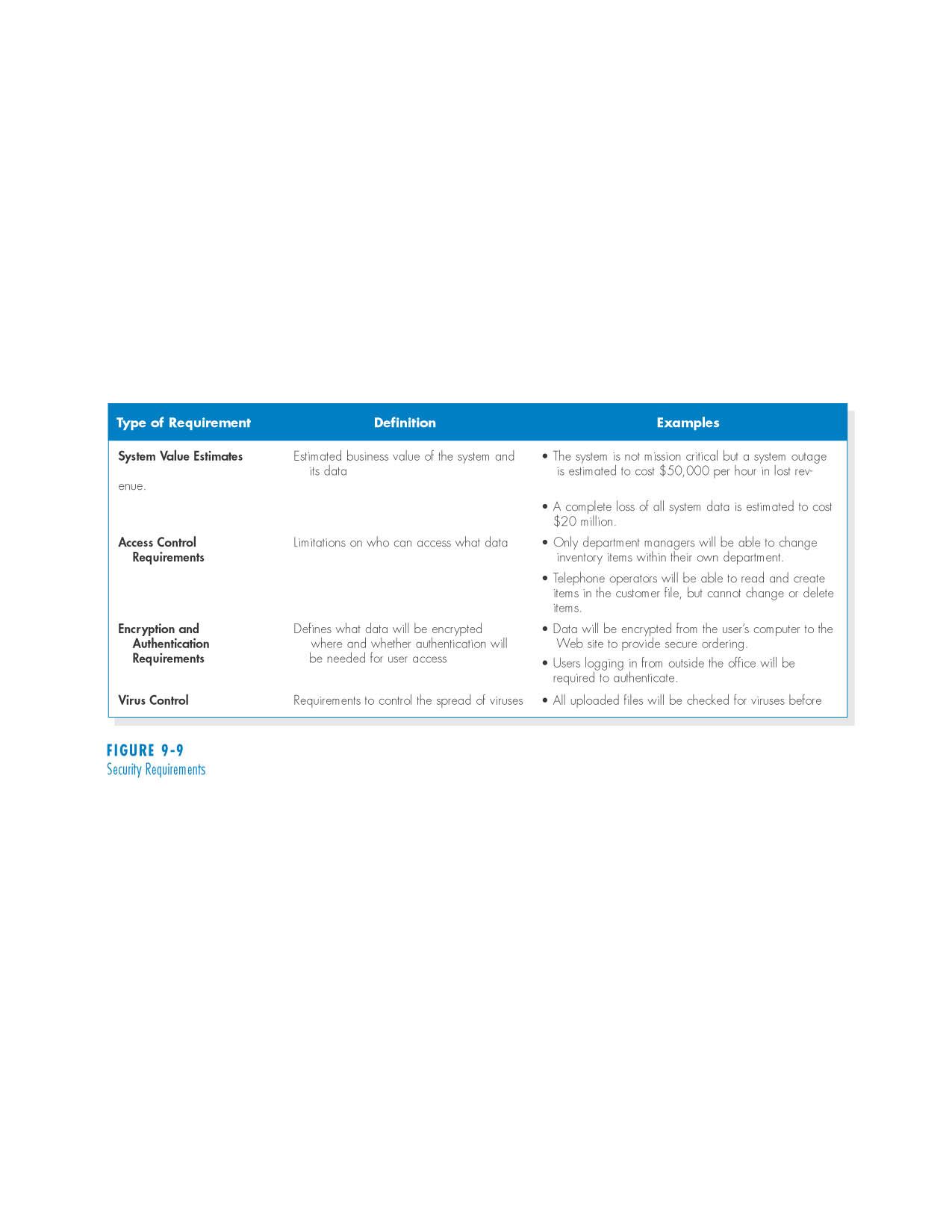 PowerPoint Presentation for Dennis, Wixom, & Roth Systems Analysis and Design, 3rd EditionCopyright 2006 © John Wiley & Sons, Inc.  All rights reserved.
Cultural/Political Requirements
Type of Requirement           Definition                                   Examples
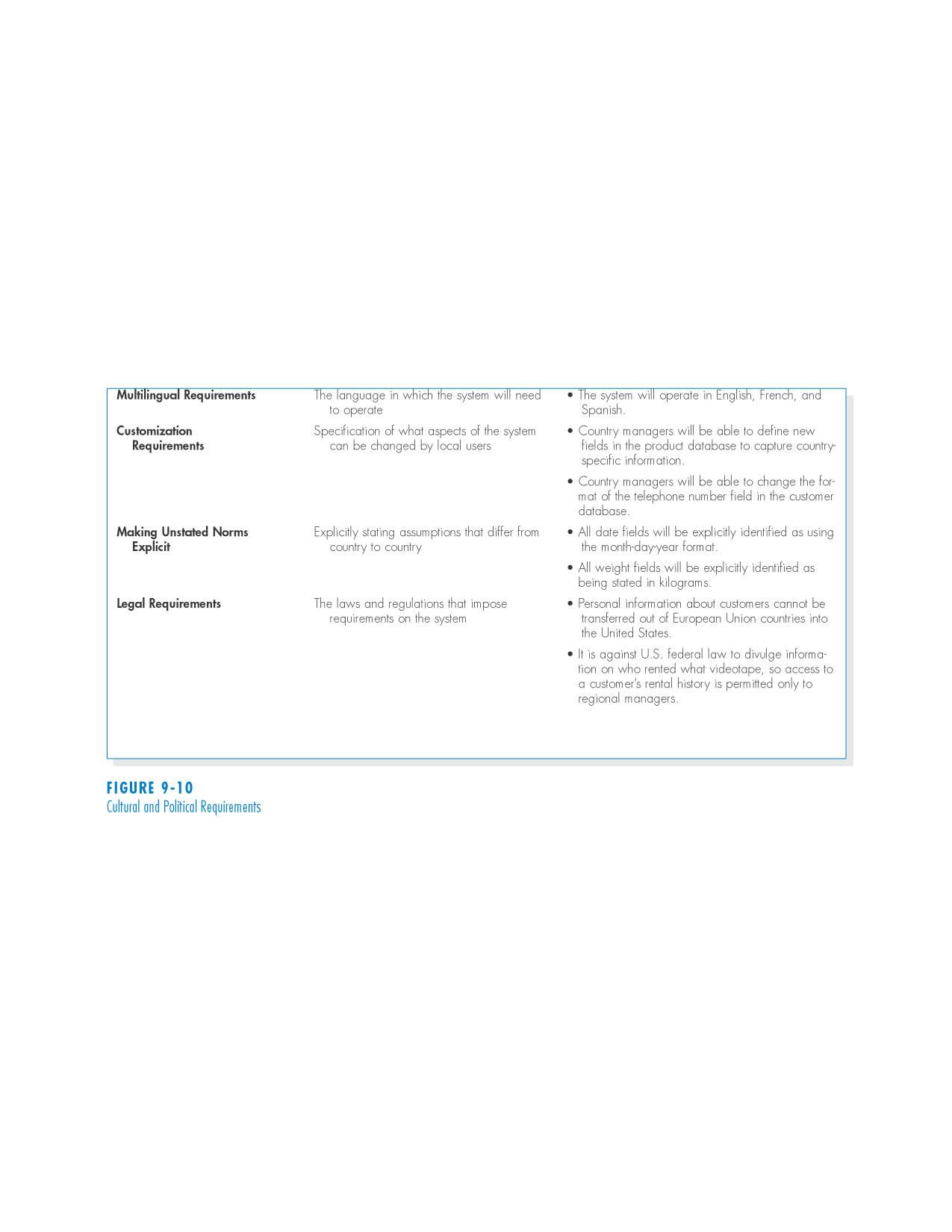 PowerPoint Presentation for Dennis, Wixom, & Roth Systems Analysis and Design, 3rd EditionCopyright 2006 © John Wiley & Sons, Inc.  All rights reserved.
Designing the Architecture
Technical environment requirements, driven by business requirements, often define the application architecture
If not, other nonfunctional requirements become important
PowerPoint Presentation for Dennis, Wixom, & Roth Systems Analysis and Design, 3rd EditionCopyright 2006 © John Wiley & Sons, Inc.  All rights reserved.
Nonfunctional Requirements and their Implications for Architecture Design
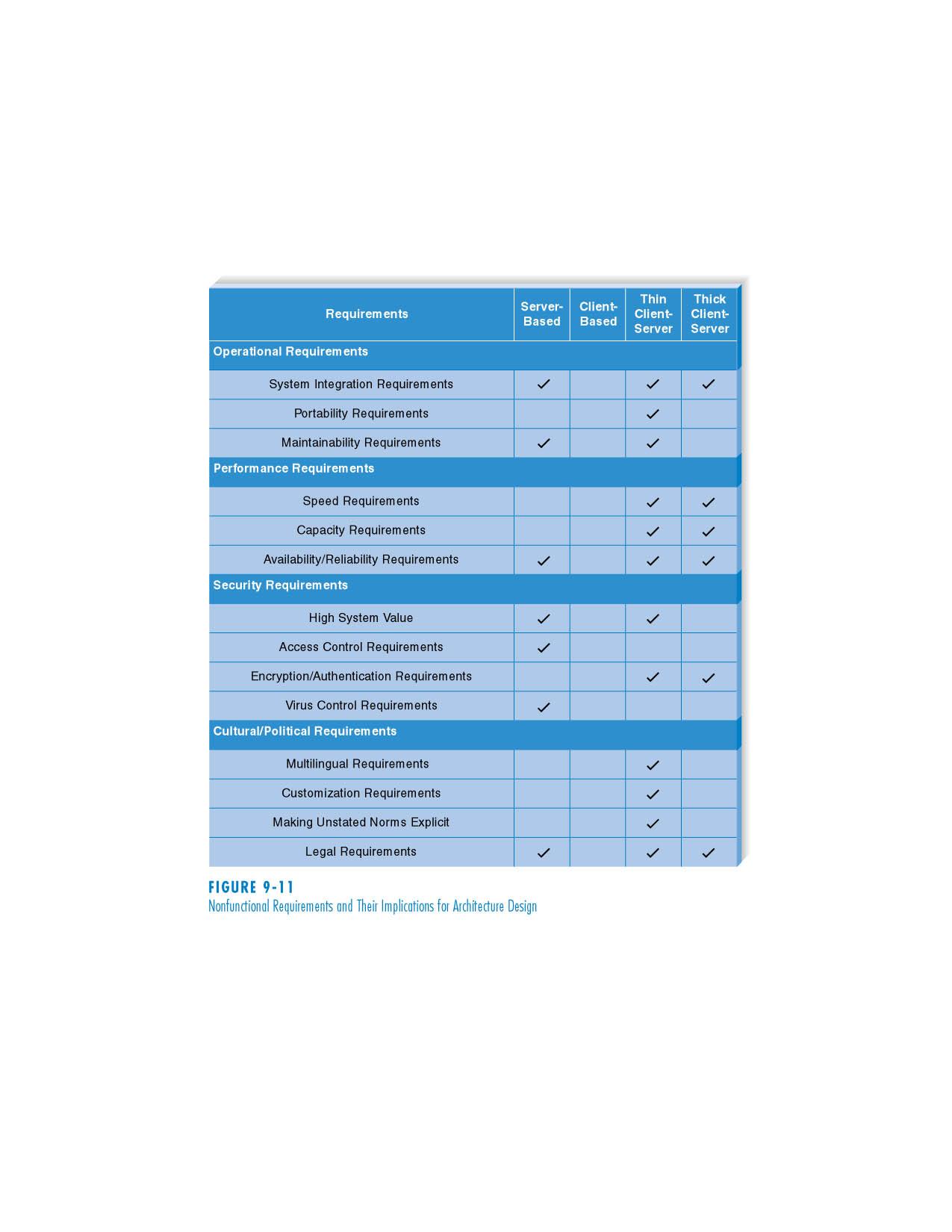 PowerPoint Presentation for Dennis, Wixom, & Roth Systems Analysis and Design, 3rd EditionCopyright 2006 © John Wiley & Sons, Inc.  All rights reserved.
HARDWARE AND SOFTWARE SPECIFICATION
Hardware and Software Specification
Used if new hardware or software must be purchased
Communicates project needs
Actual acquisition of hardware and software usually left to a purchasing department -- especially in larger firms
PowerPoint Presentation for Dennis, Wixom, & Roth Systems Analysis and Design, 3rd EditionCopyright 2006 © John Wiley & Sons, Inc.  All rights reserved.
Hardware and Software Specification
Determine software needs
OS, special purpose
Training, warranty, maintenance, licensing needs
Determine hardware needs
Server(s), clients, peripherals, backup devices, storage components
Minimum configuration needs
PowerPoint Presentation for Dennis, Wixom, & Roth Systems Analysis and Design, 3rd EditionCopyright 2006 © John Wiley & Sons, Inc.  All rights reserved.
Sample Hardware and Software Specification
Standard                       Standard                     Standard                    Standard                                    Client                        Web Server          Application Server      Database Server
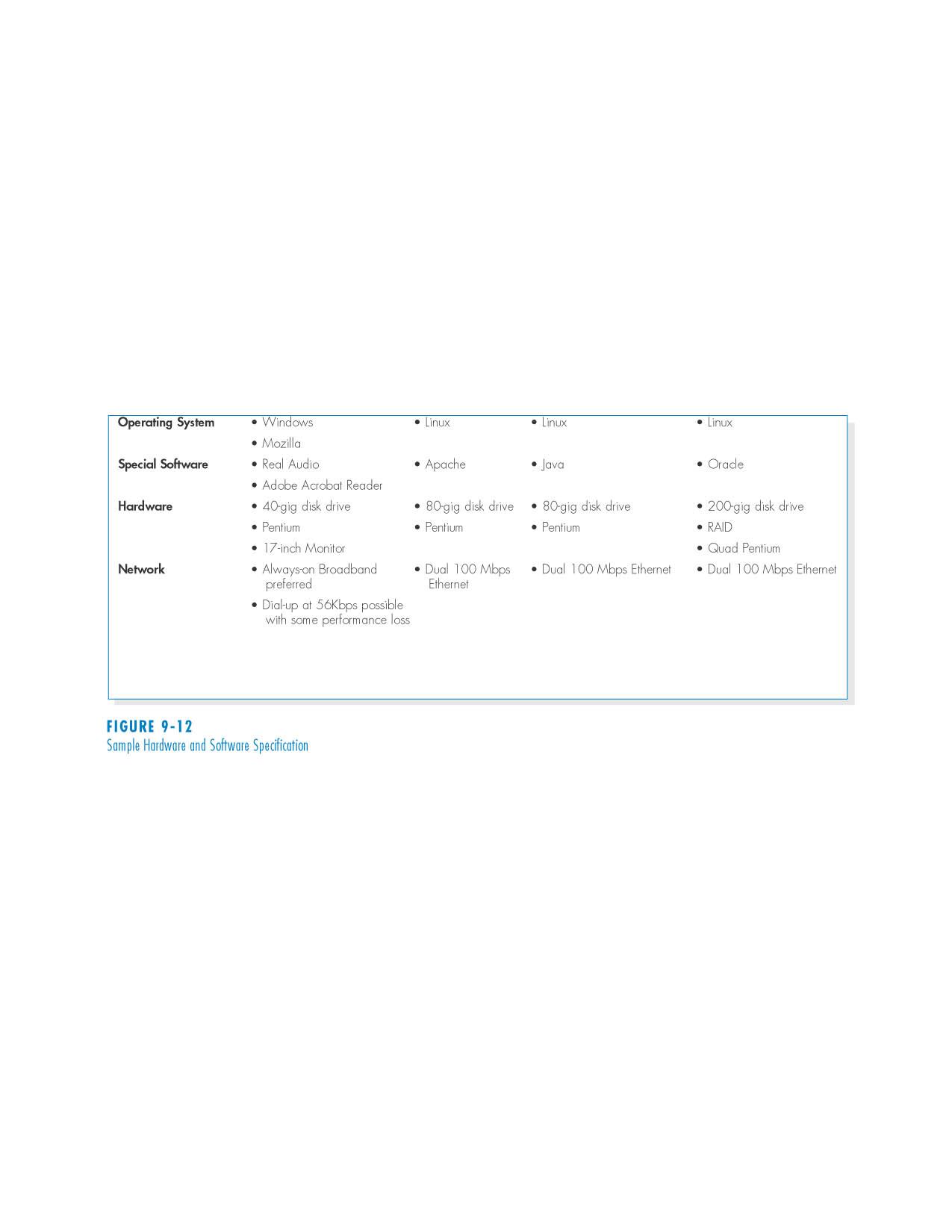 PowerPoint Presentation for Dennis, Wixom, & Roth Systems Analysis and Design, 3rd EditionCopyright 2006 © John Wiley & Sons, Inc.  All rights reserved.
Factors in Hardware and Software Selection
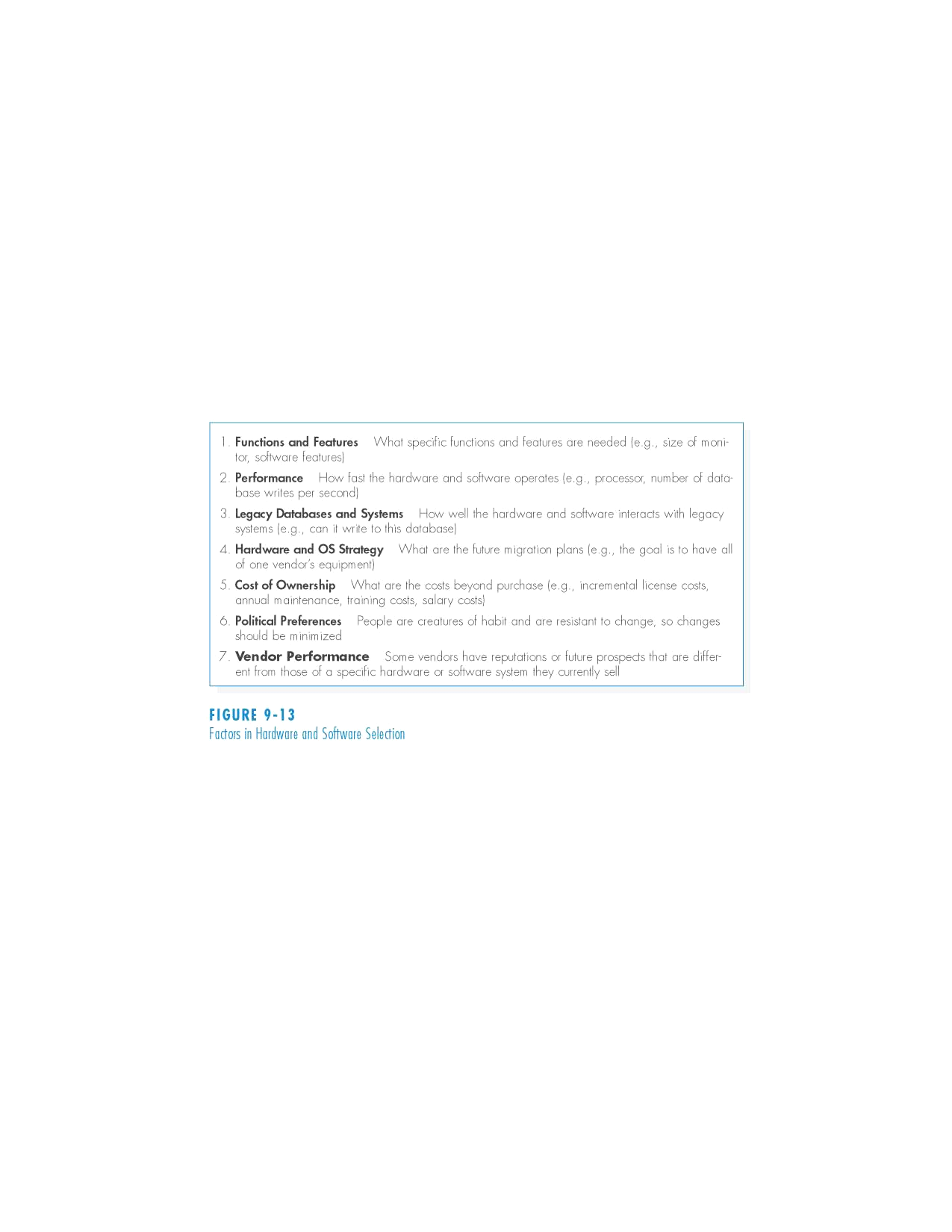 PowerPoint Presentation for Dennis, Wixom, & Roth Systems Analysis and Design, 3rd EditionCopyright 2006 © John Wiley & Sons, Inc.  All rights reserved.
Summary
The three fundamental computing architectures are server-based, client-based, and client-server based.
Select architecture design based on detailed nonfunctional requirements
Hardware and software specification documents acquisition needs
PowerPoint Presentation for Dennis, Wixom, & Roth Systems Analysis and Design, 3rd EditionCopyright 2006 © John Wiley & Sons, Inc.  All rights reserved.
Copyright © 2009John Wiley & Sons, Inc.
All rights reserved.  Reproduction or translation of this work beyond that permitted in Section 117 of the 1976 United States Copyright Act without the express written permission of the copyright owner is unlawful. 
Request for further information should be addressed to the Permissions Department, John Wiley & Sons, Inc.  
The purchaser may make back-up copies for his/her own use only and not for redistribution or resale.  
The Publisher assumes no responsibility for errors, omissions, or damages, caused by the use of these programs or from the use of the information contained herein.
PowerPoint Presentation for Dennis, Wixom, & Roth Systems Analysis and Design, 3rd EditionCopyright 2006 © John Wiley & Sons, Inc.  All rights reserved.